受付期間
7月2日(日)～1２日(水）　　　
　　　9時～１７時
長作公民館主催講座
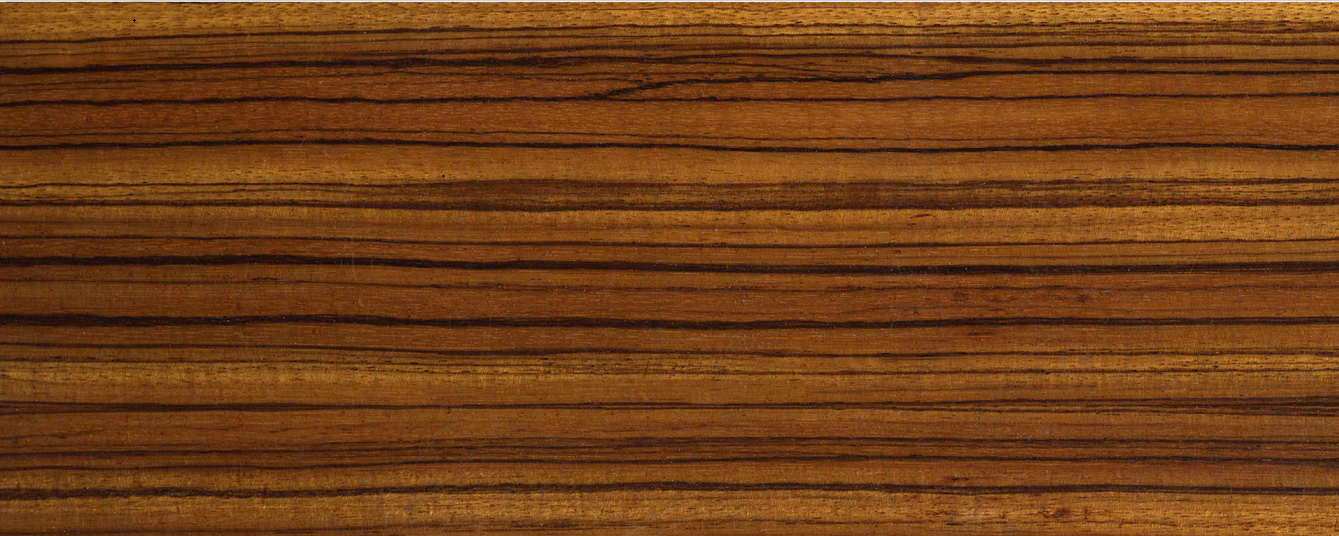 夏休み子ども教室
　～金づちとんとん　
　　ｵﾘｼﾞﾅﾙﾍﾟﾝｽﾀﾝﾄﾞを作ろう～
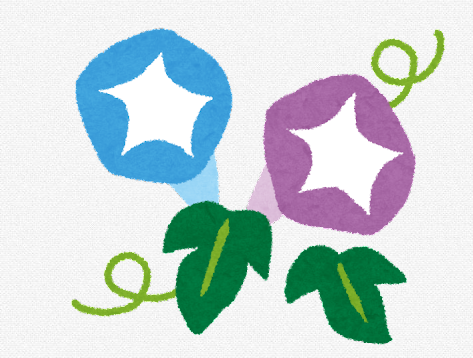 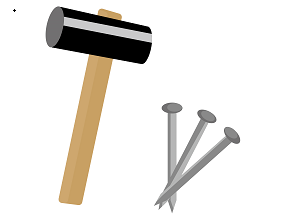 ★日時　令和5年8月1日(火) 10-12
★場所　長作公民館　講堂
★対象　市内在住又は在学の
　　　　小学3年生～6年生　１２名
　   　(応募多数の場合は抽選となります）
★持ち物　水彩の筆(２～３本)･水入れ･
　　　筆拭き用小タオル･発砲トレイ2枚(10～20cm)
　　　金づち(あれば)･ｳｪｯﾄﾃｨｯｼｭ･筆記用具･飲み物
★材料費　６００円
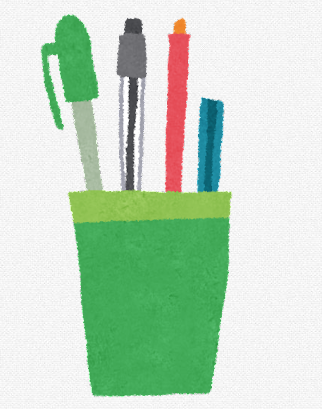 申込み・問合せ先
　長作公民館
　花見川区長作台1722-1　
　 043-286-1919 
電話又は当館窓口、
HPからも申込できます
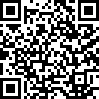 長作公民館
ＨＰはこちら